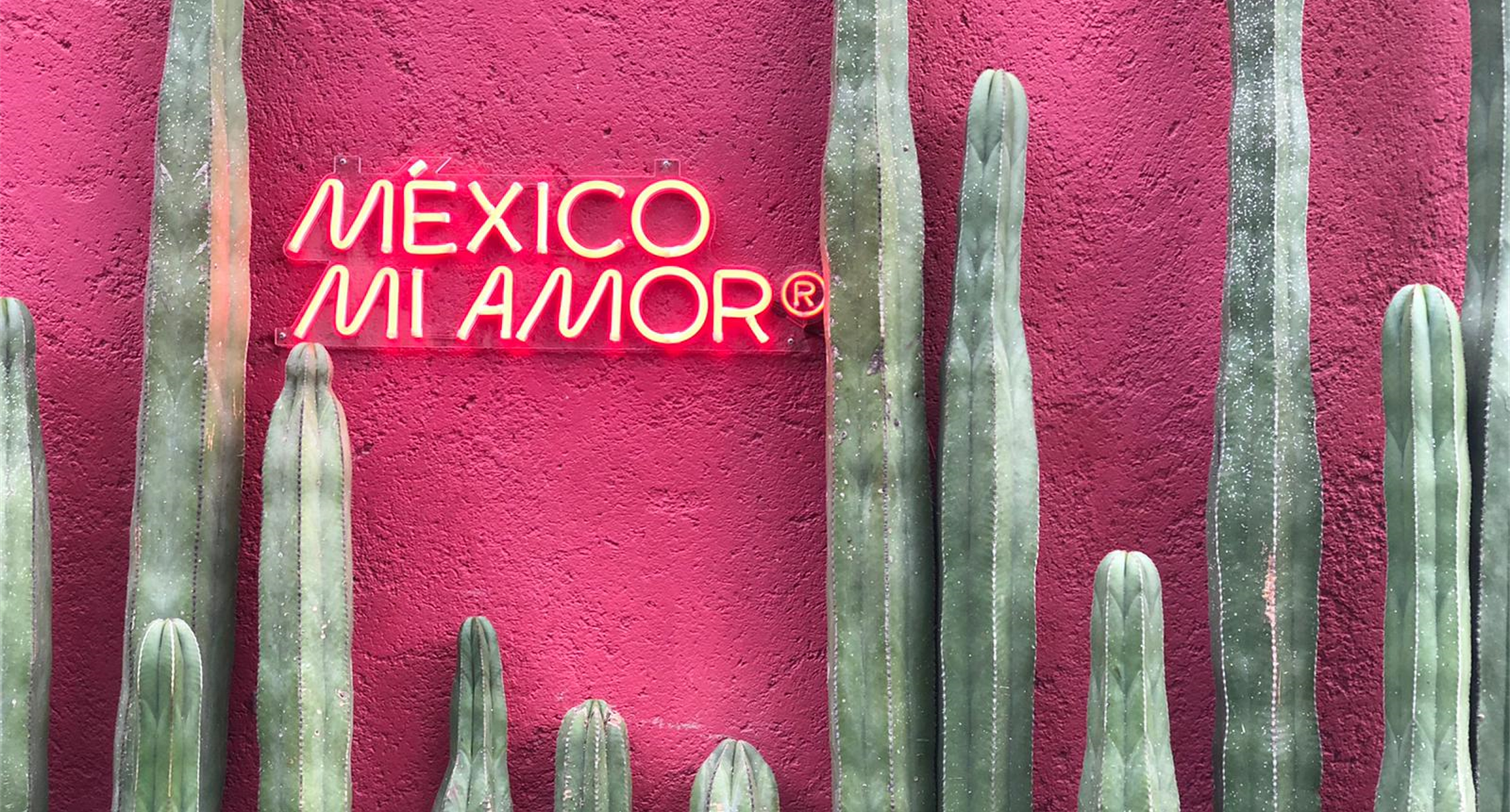 Media brief 
Young Cannes Lion
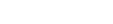 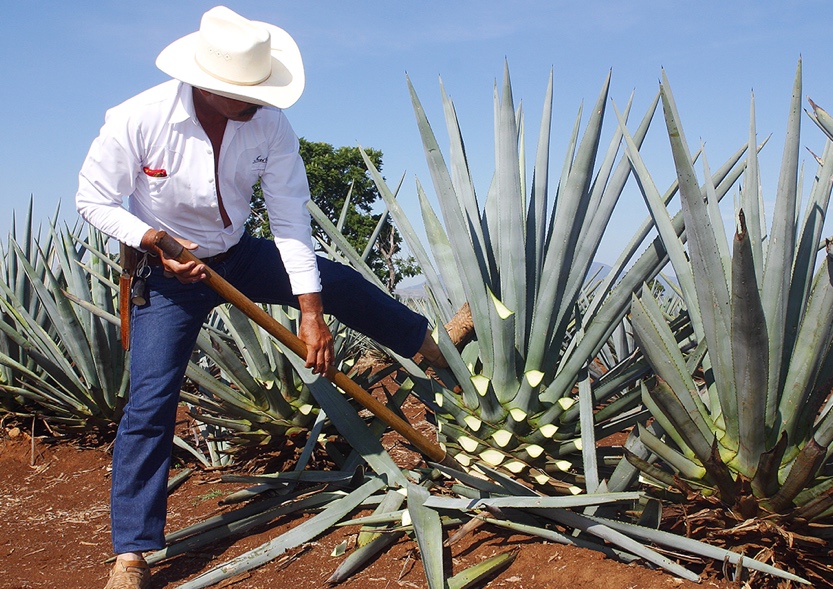 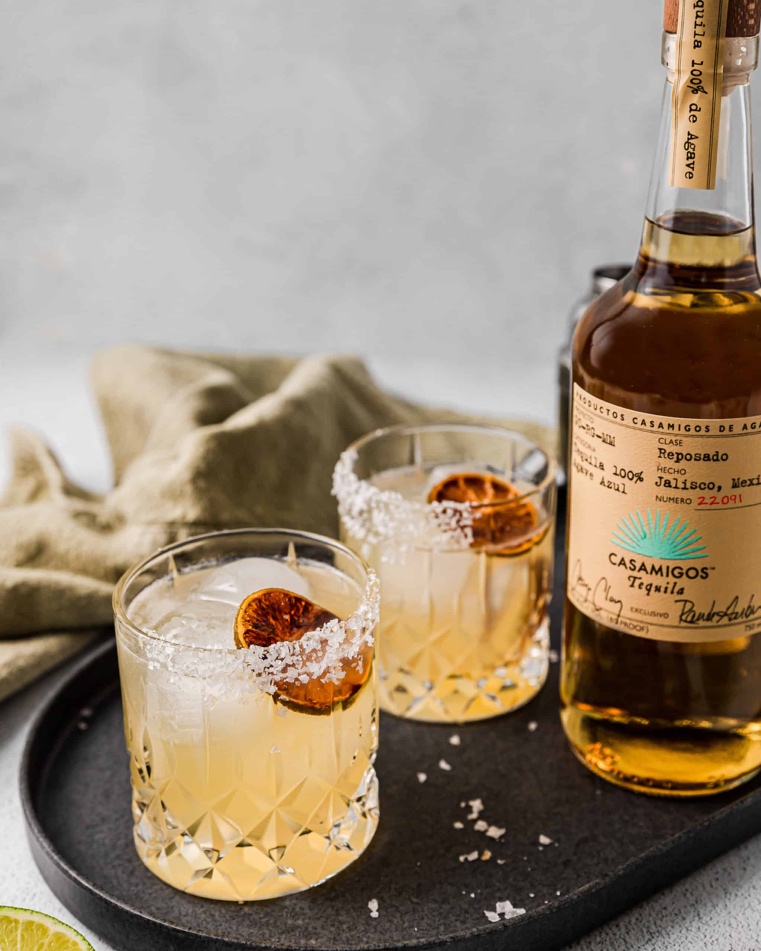 ABOUT TEQUILA
ABOUT TEQUILLA
What is Tequila?
Tequila is a distilled spirit made from (and only from) the blue Weber agave plant (or agave tequilana to give it its Latin name). It’s the plant’s heart – the piña ­– that holds the power. 

And like with anything worth having, creating tequila takes time. It takes at least 6 years for the agave to get its perfect maturity, before the heart is harvested, cooked, then crushed and juiced; its juice is fermented with yeast and distilled to make tequila.
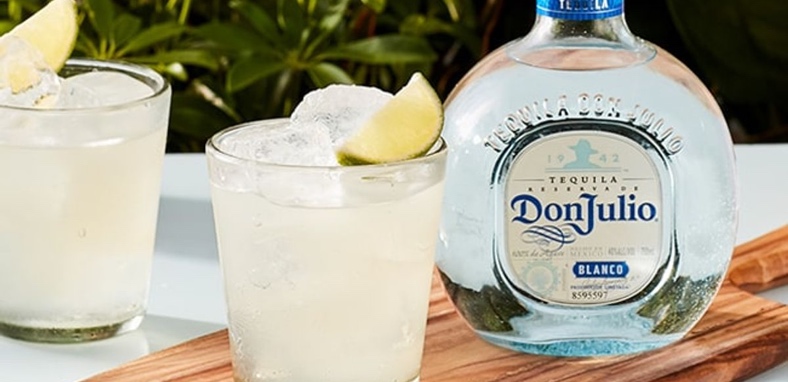 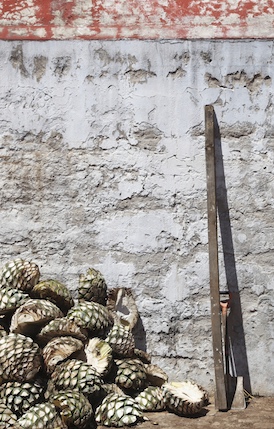 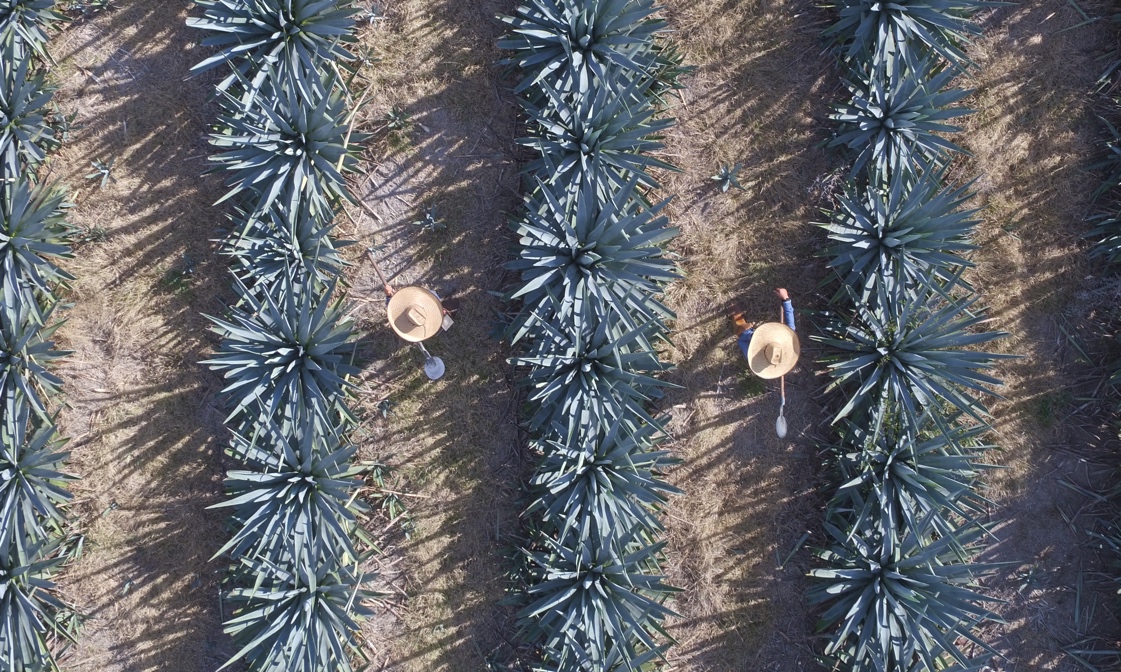 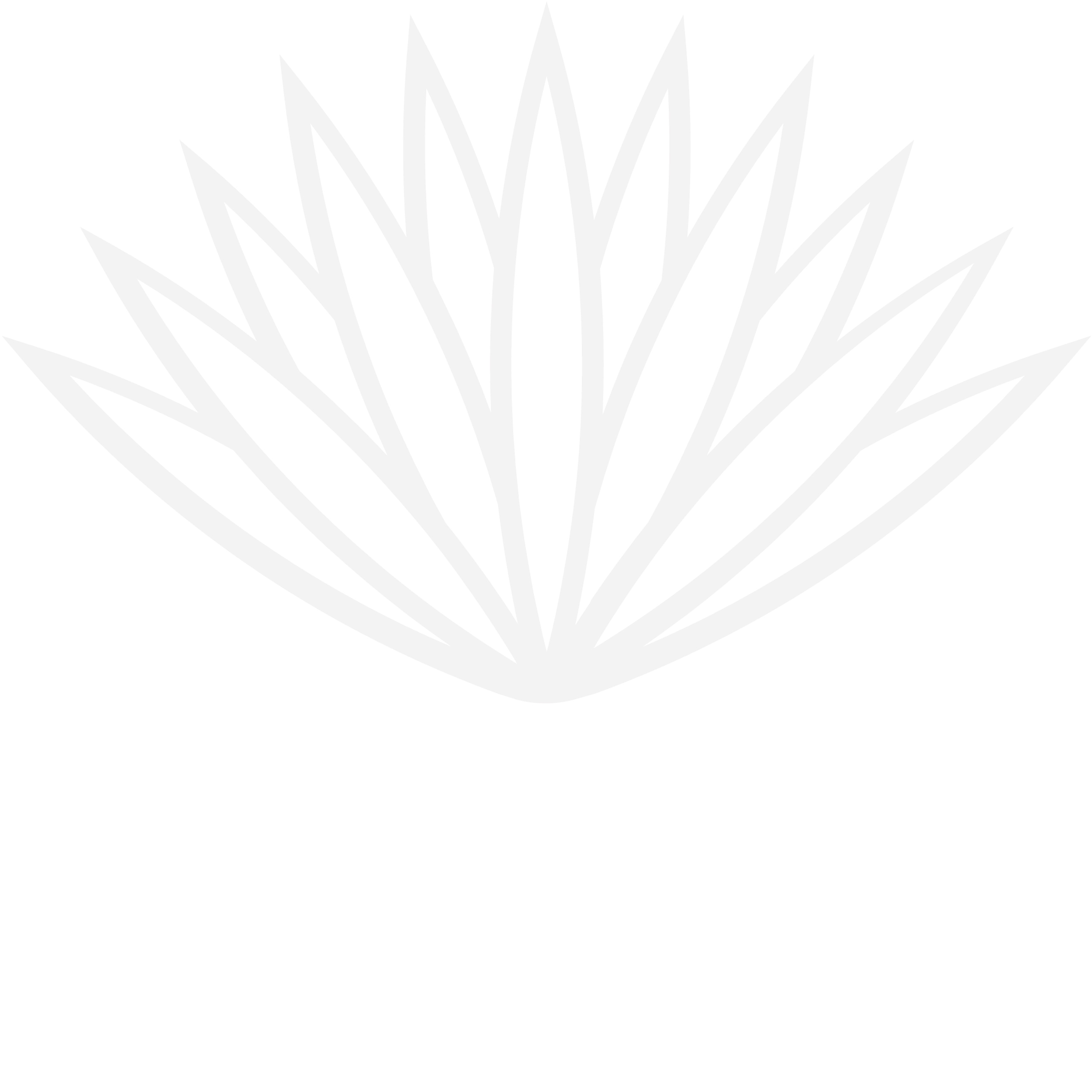 Tequila Brand Ambassador Training
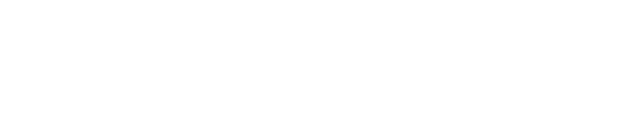 2
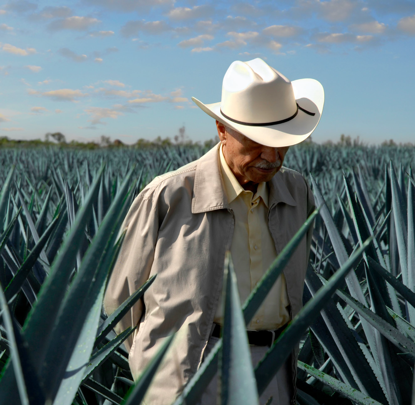 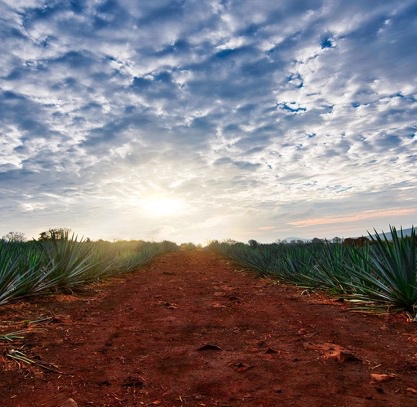 ABOUT the brand
ABOUT TEQUILLA
Who was Don Julio?
Julio Gonzalez was born on January 10. 1925, in Atotonilco, Jalisco. In 1942 he started a tequila distillery which would later be known as "La Primavera”. 

In his relentless and obsessive quest of making exceptional tequila – one that would define the category and what the best tequila in Mexico should be – Julio Gonzalez had become Don Julio, a figurehead of tequila and an icon of Mexico. He spent nearly 45 years Improving his craft and In 1987, his Tequila was branded “Reserva de Don Julio” with the launch of Reposado.
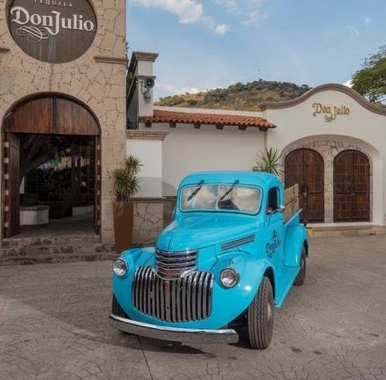 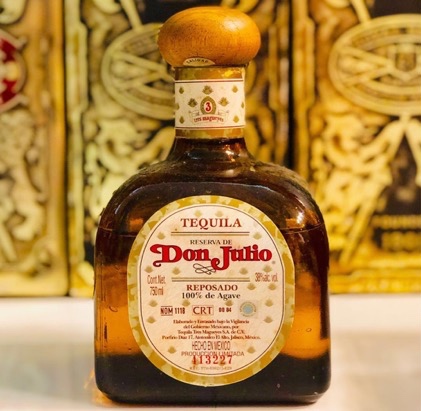 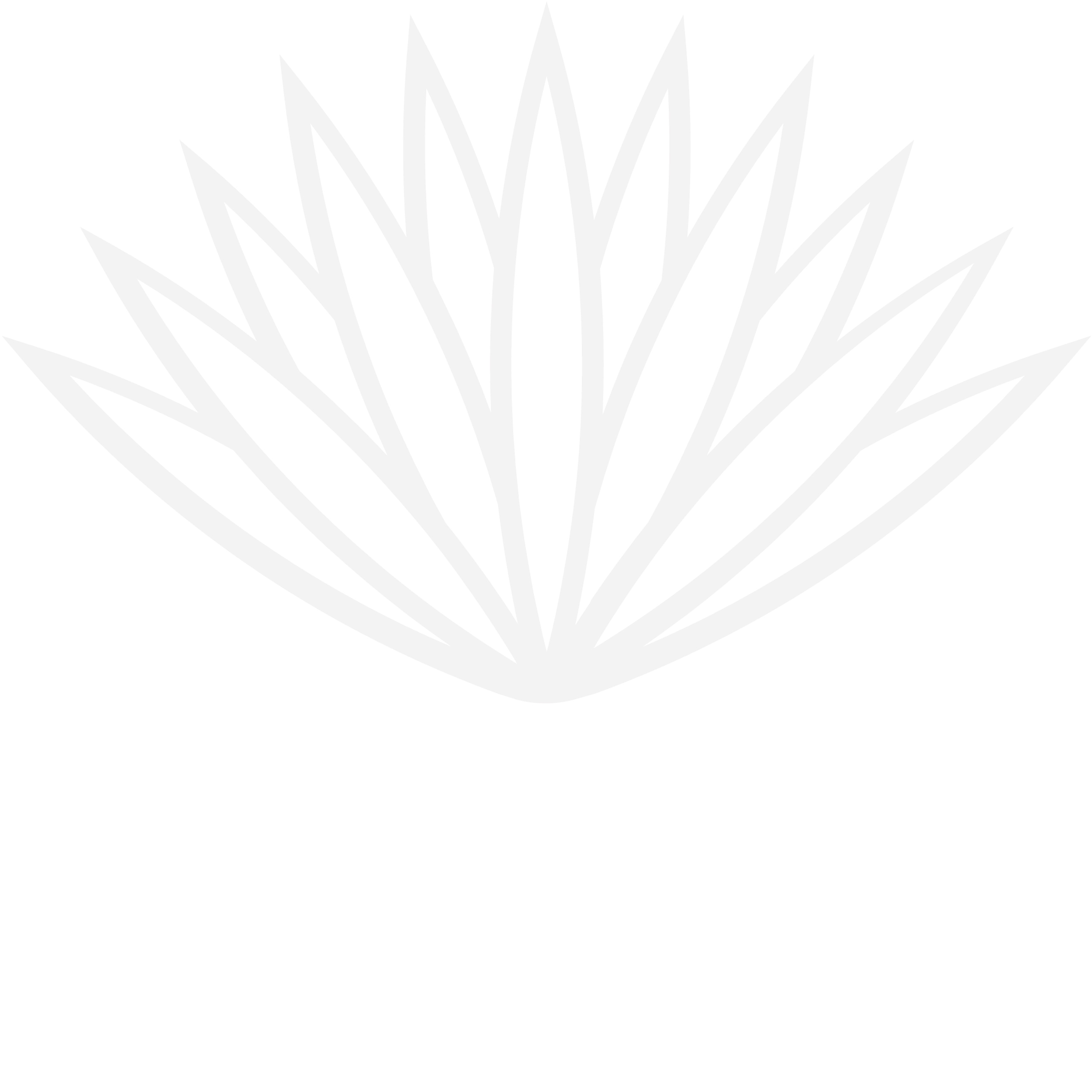 Tequila Brand Ambassador Training
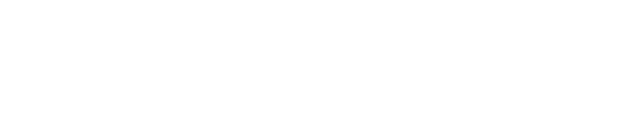 3
ABOUT THE BRAND
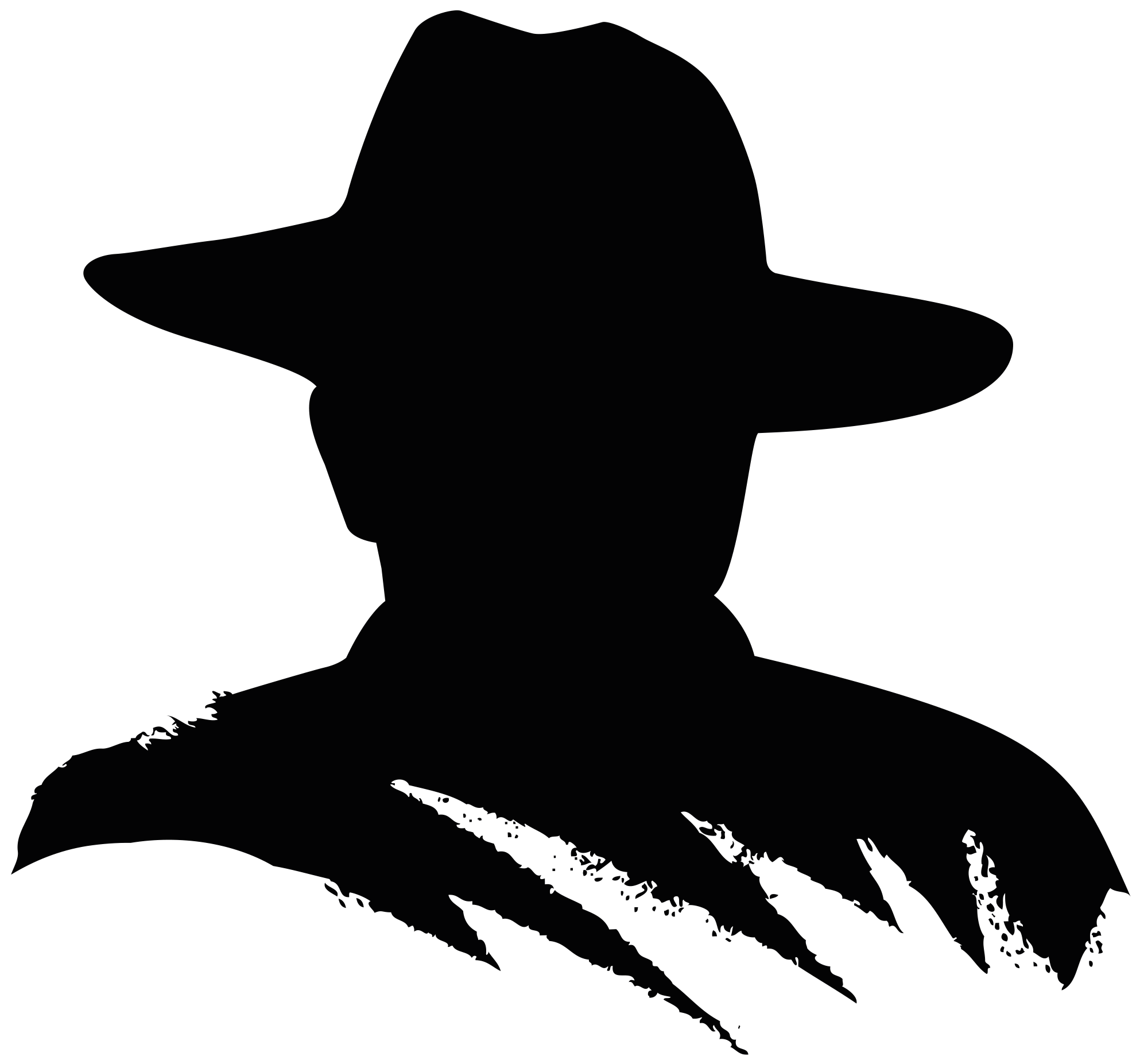 We have a  category defining core portfolio of firsts
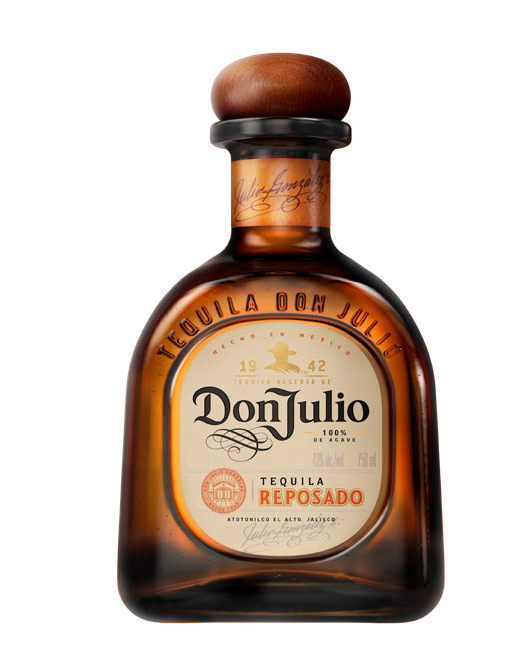 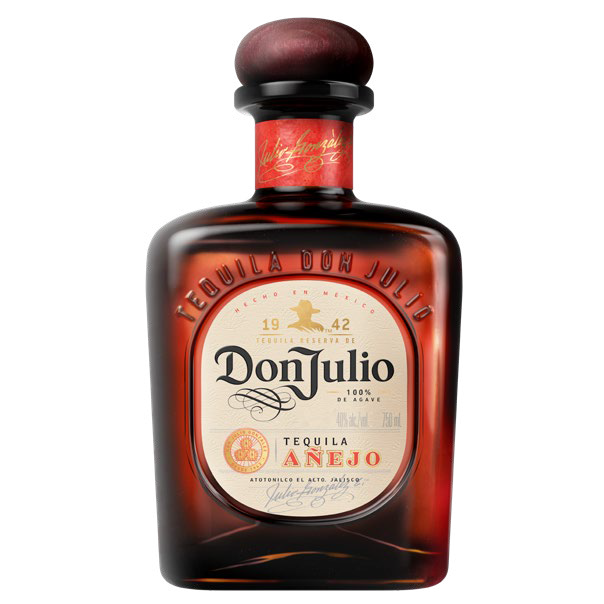 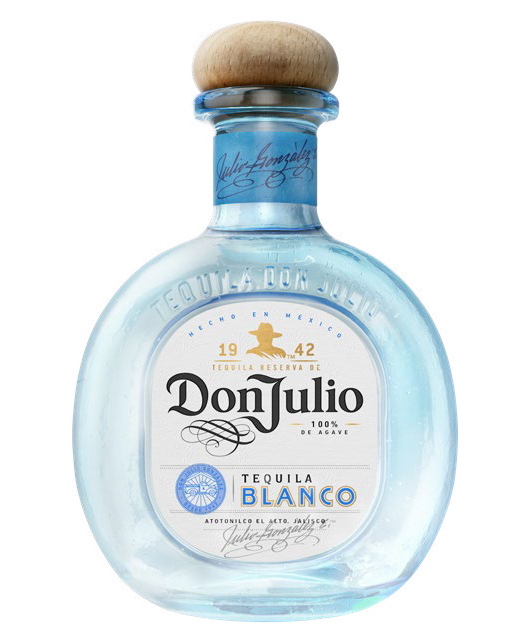 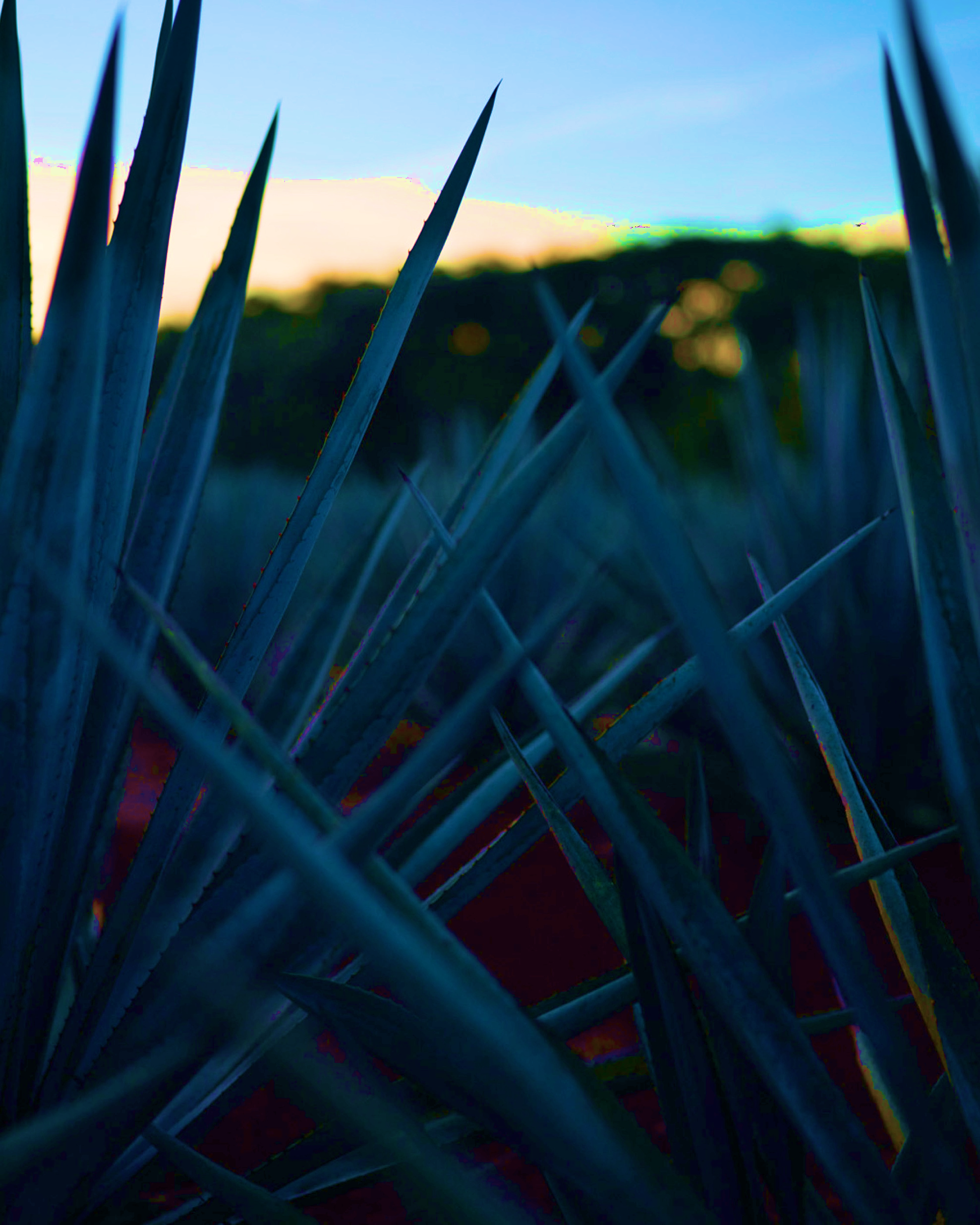 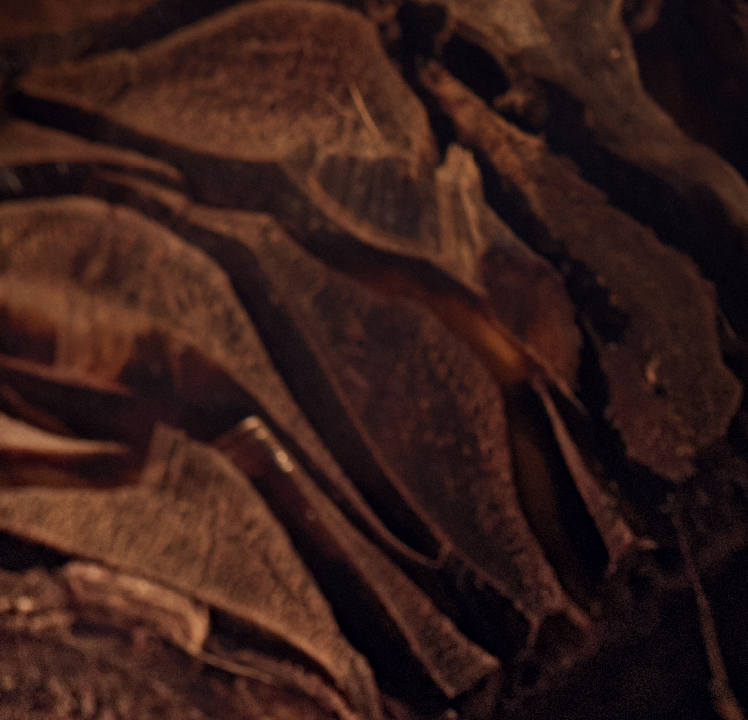 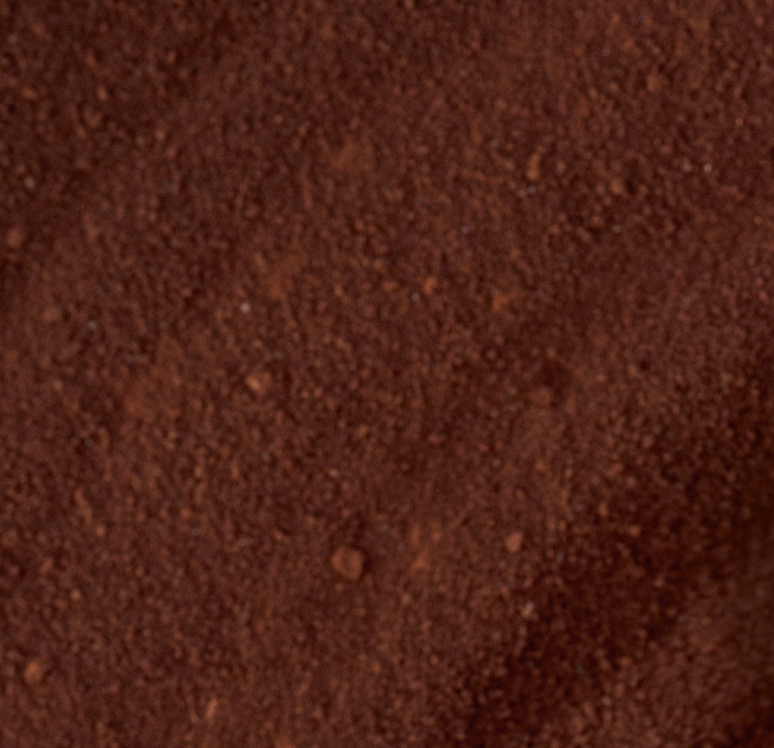 TEQUILA DE DON JULIO
100% DE AGAVE
BLANCO
REPOSADO
AÑEJO
1995
The Perfect Mixer – crips agave flavor with hints of citrus.
1992
50th anniversary
 Aged for 18 Months to get a rich and complex taste
1987
 The world´s first luxury tequila, smooth and mellow aged for 8 months
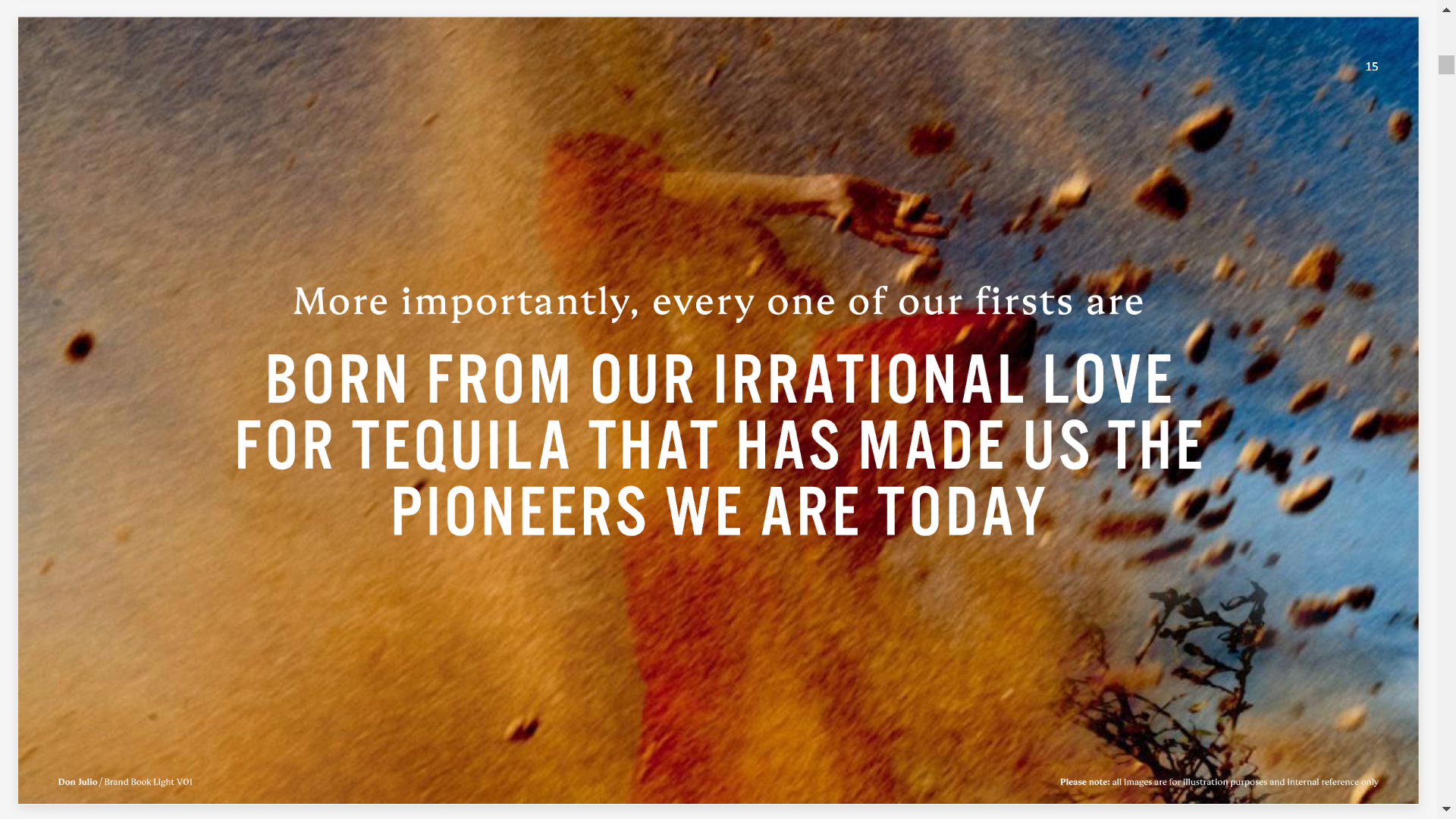 5
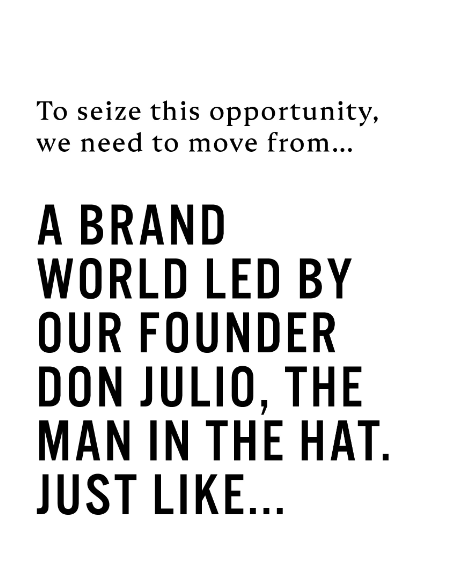 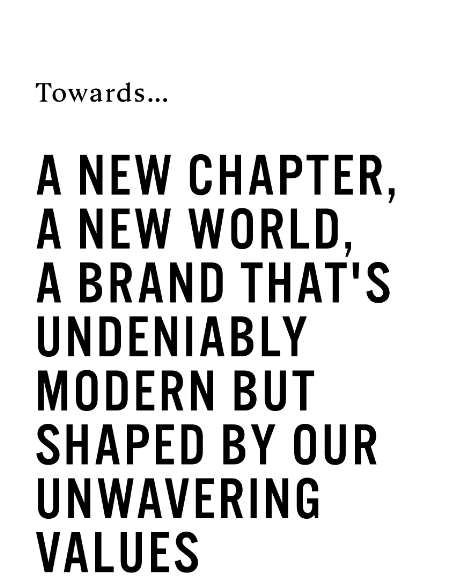 6
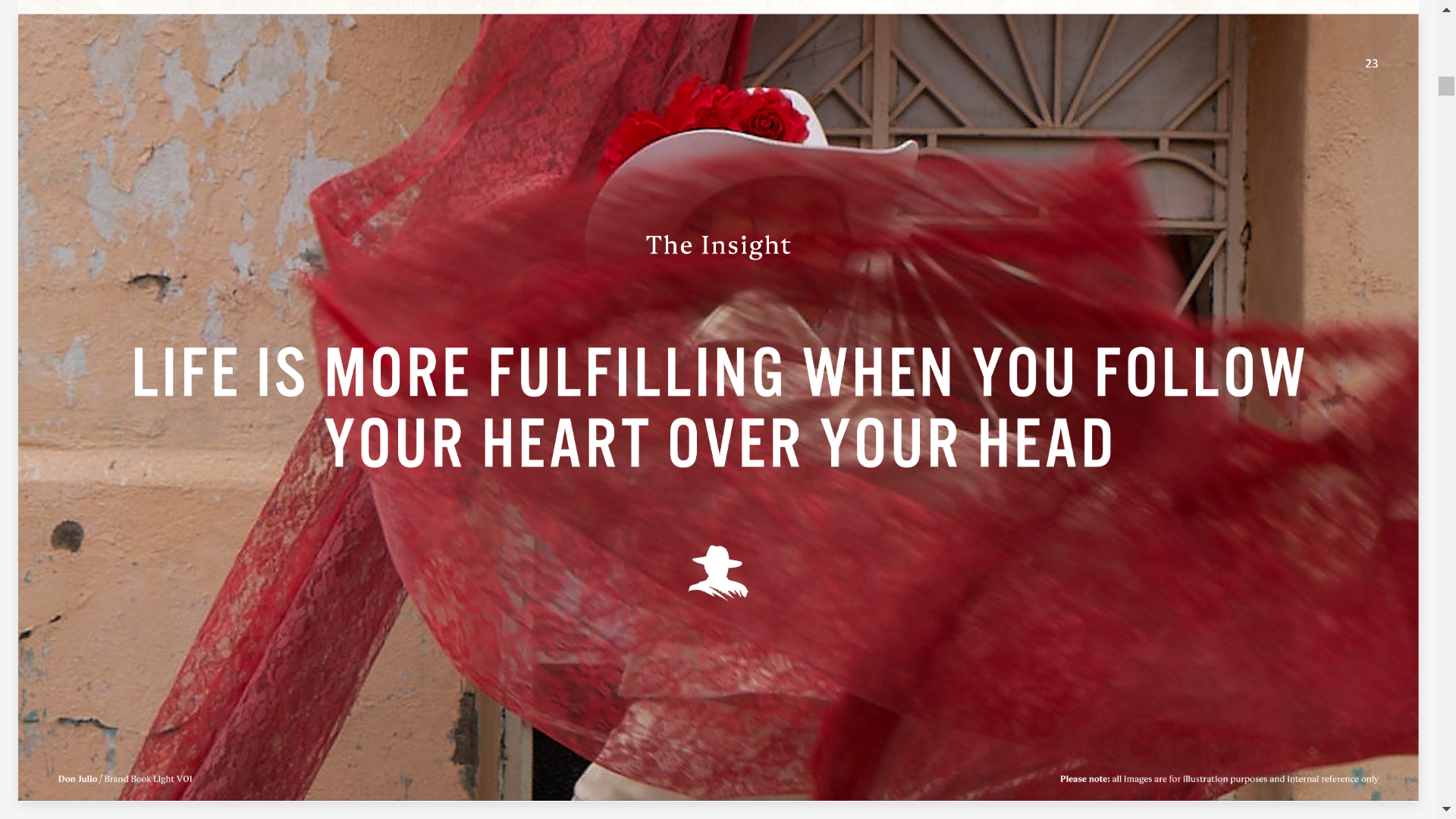 7
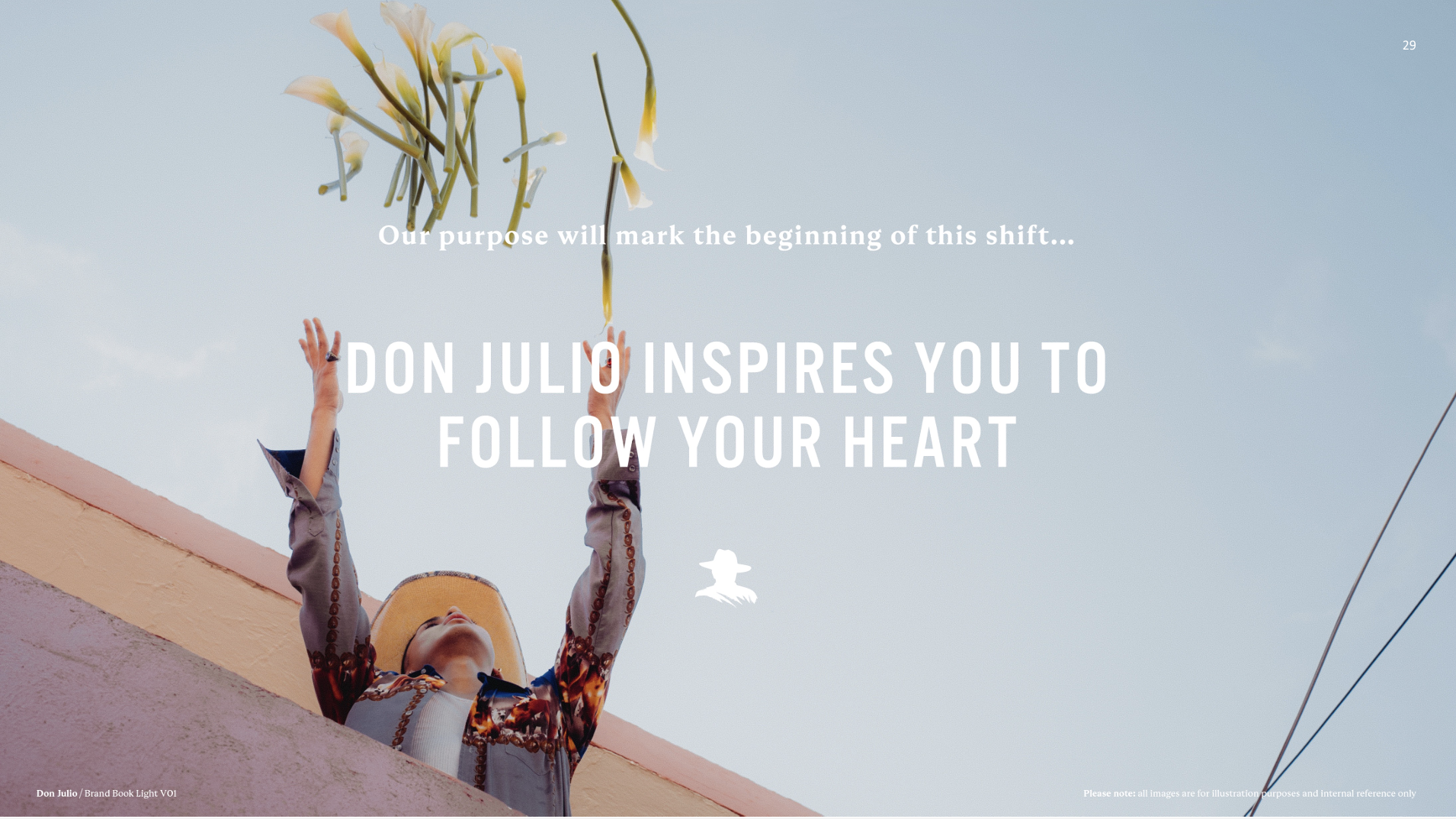 8
9
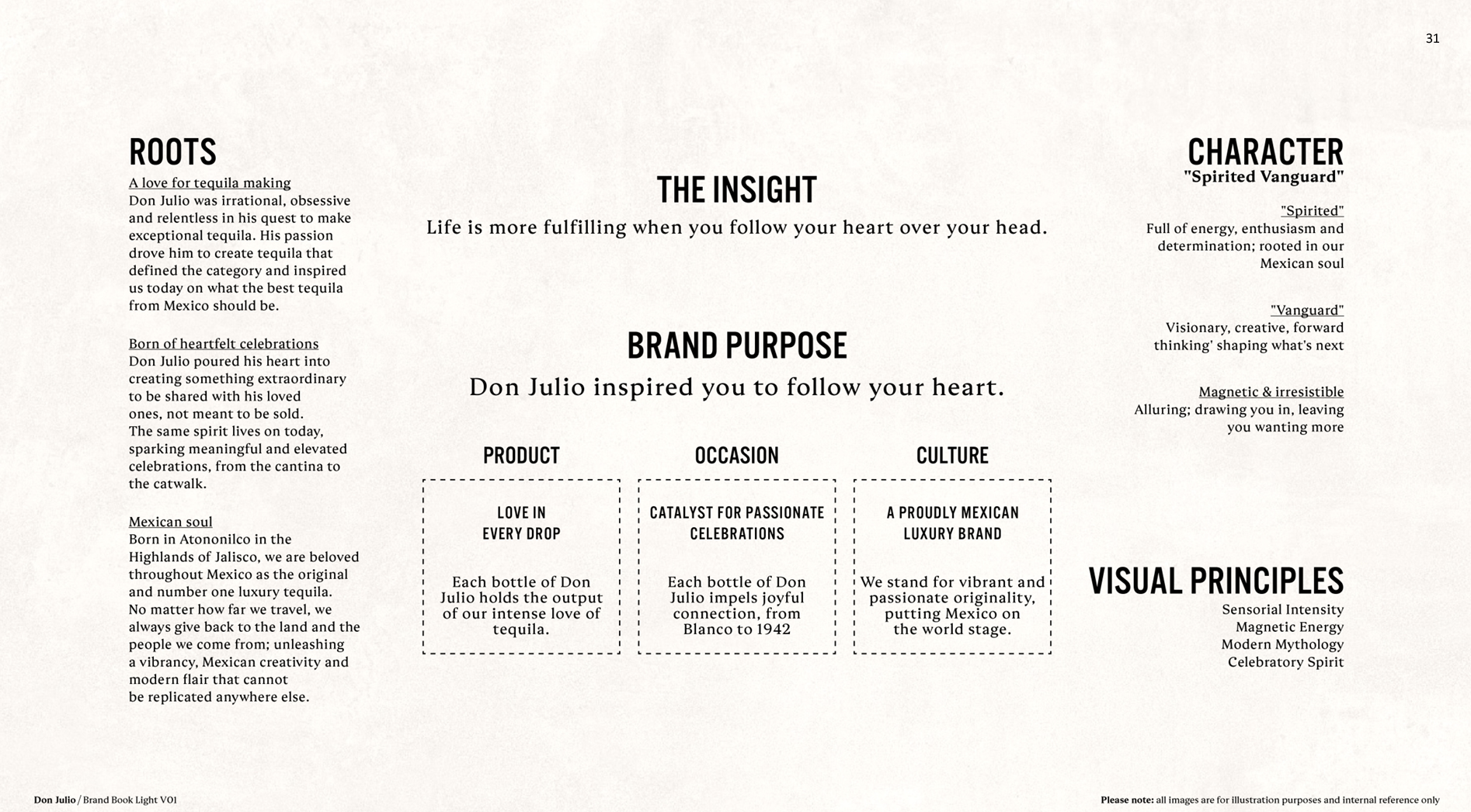 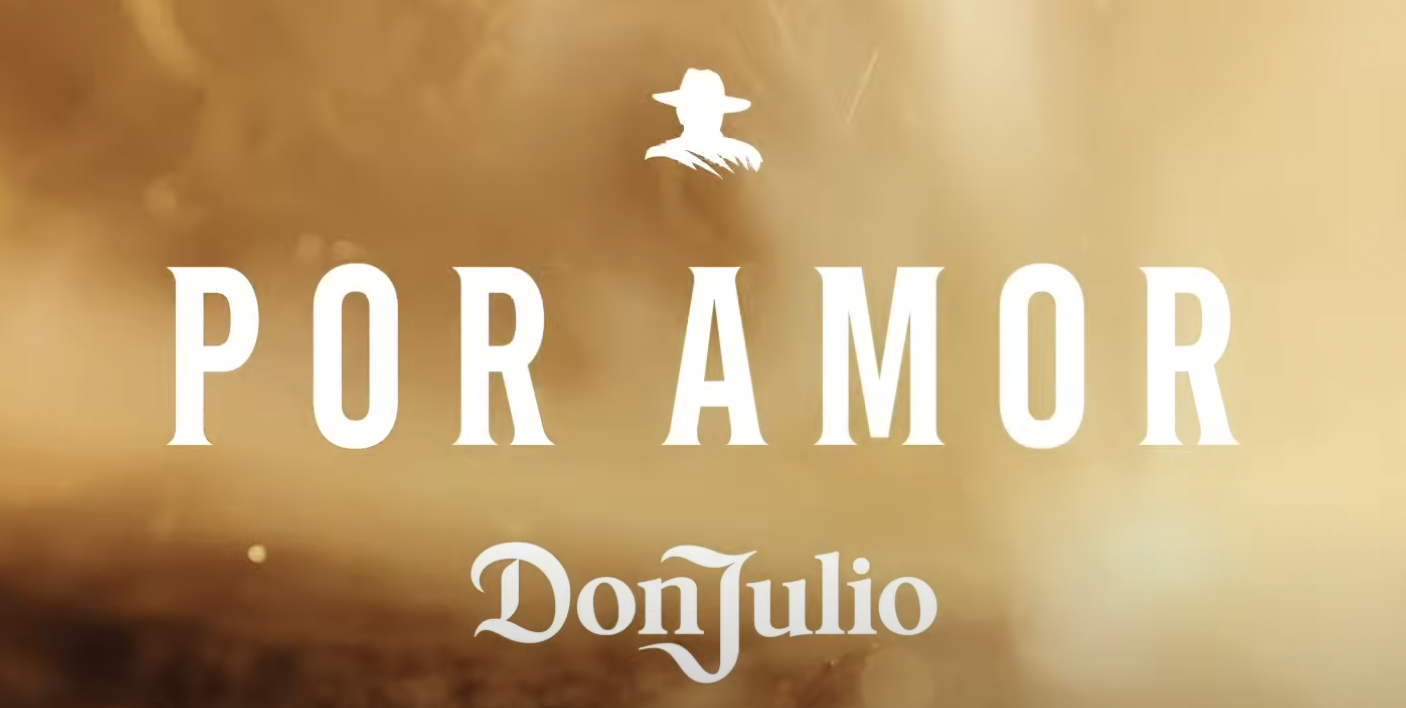 10
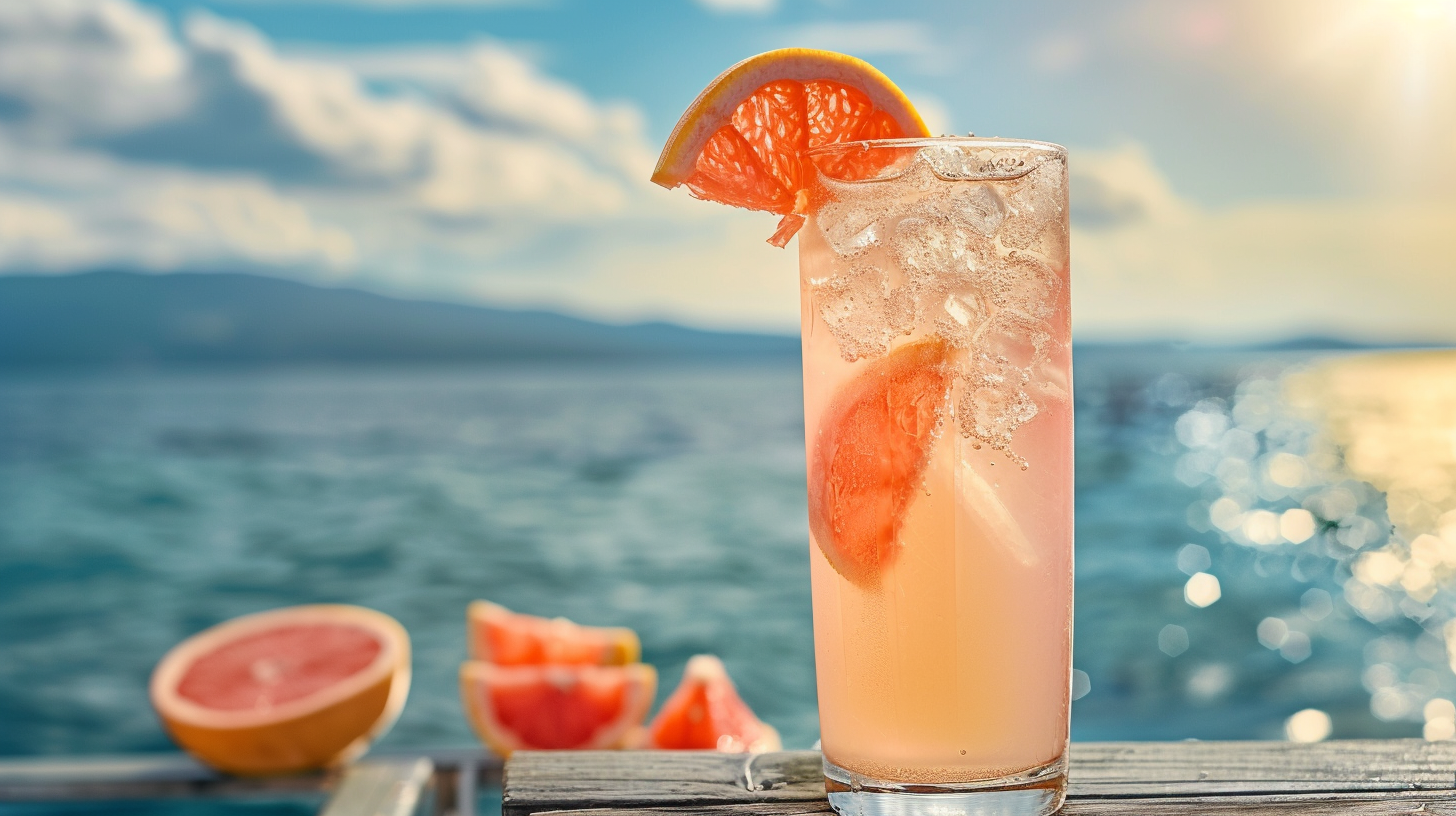 11
Little Hint - Don Julio Paloma
This refreshing, simple-to-serve drink is perfect for any celebration.

1.5 oz Tequila
1 oz Fresh Grapefruit Juice
0.5 oz Fresh Lime Juice
Splash Soda Water
Grapefruit Peel (Garnish)
BRING THE DON JULIO BRAND ALIVE IN HUNGARY
THE CHALLENGE
Don Julio's brand awareness in Hungary is still lacking, with aggressive competition from brands like Clase Azul, especially in bars. Our goal is to establish Don Julio as a luxury symbol, but overcoming low awareness remains a major challenge. Additionally, the Don Julio Paloma cocktail lacks recognition compared to other cocktails (margarita).

TARGET AUDIENCE
25-54 urban luxury consumers with a skew towards 25-34 with balanced gender, looking to celebrate and experience lively, upbeat occasions with friends.

GOAL
Don Julio to become the first choice for momentous moments of celebration, especially in upbeat moments with a high tempo. 

THE TASK
How would you disrupt in media to gain significant visibility compared to our limited budget in an environment where other spirit and alcohol categories already have strong awareness and associations and will outspend Don Julio by far? Please define what media approach are you suggesting considering the tension that exist between category perception (cheap shot) and the luxury nature of our product.

TIMING
2024 Summer
12 / 26
Please take into account the advertising restrictions that apply for spirit advertising
13 / 26
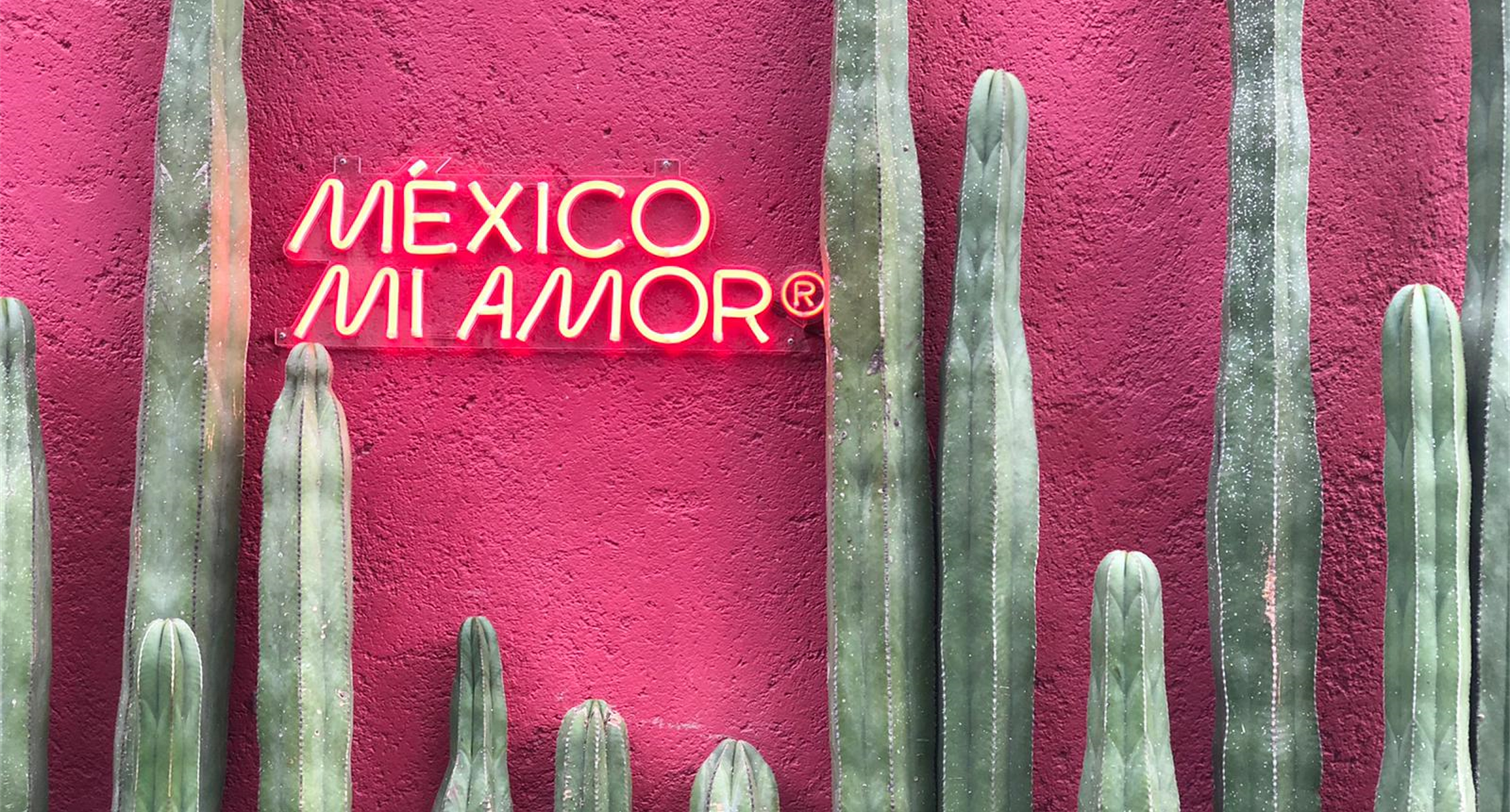 Q&A
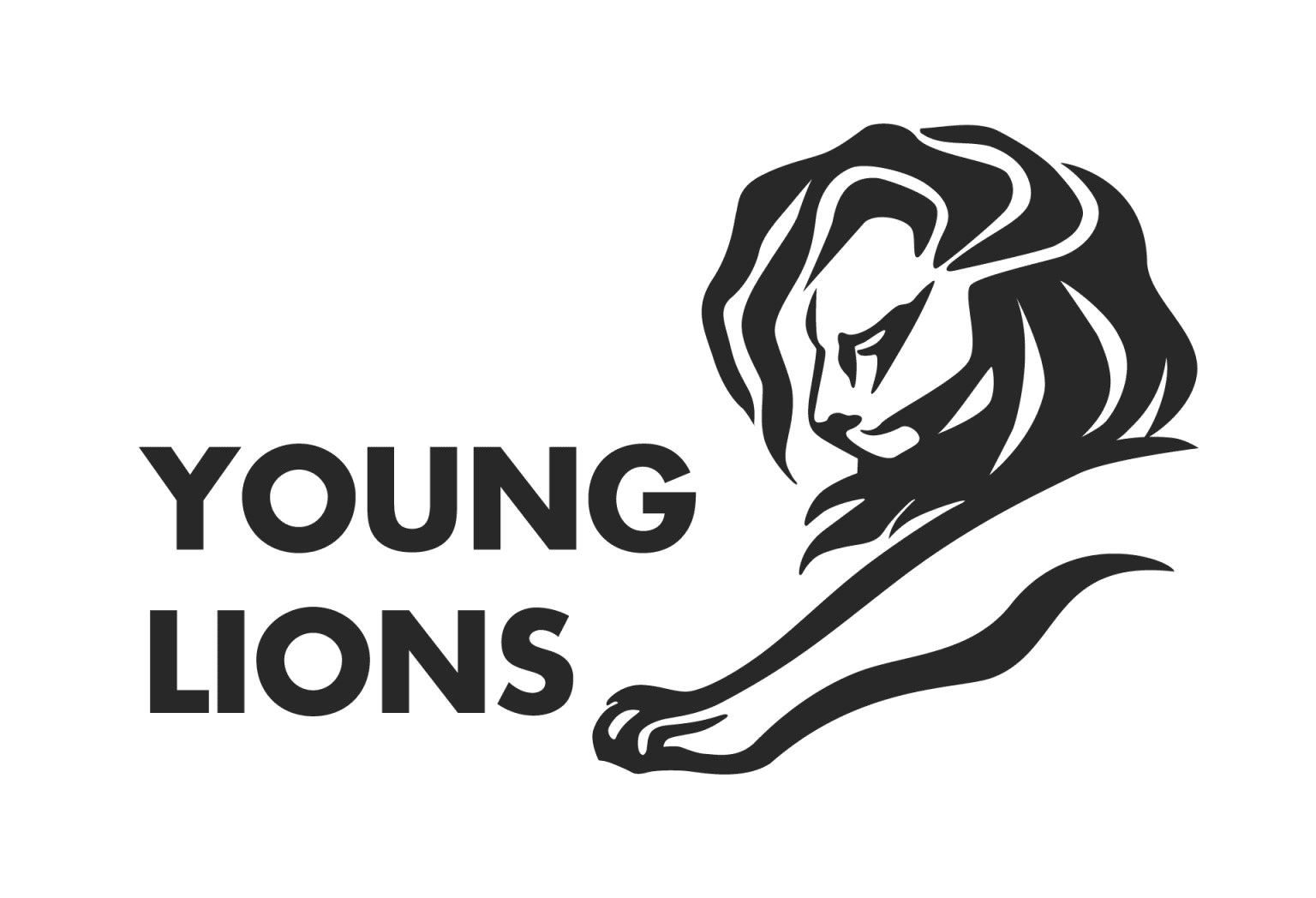 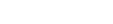